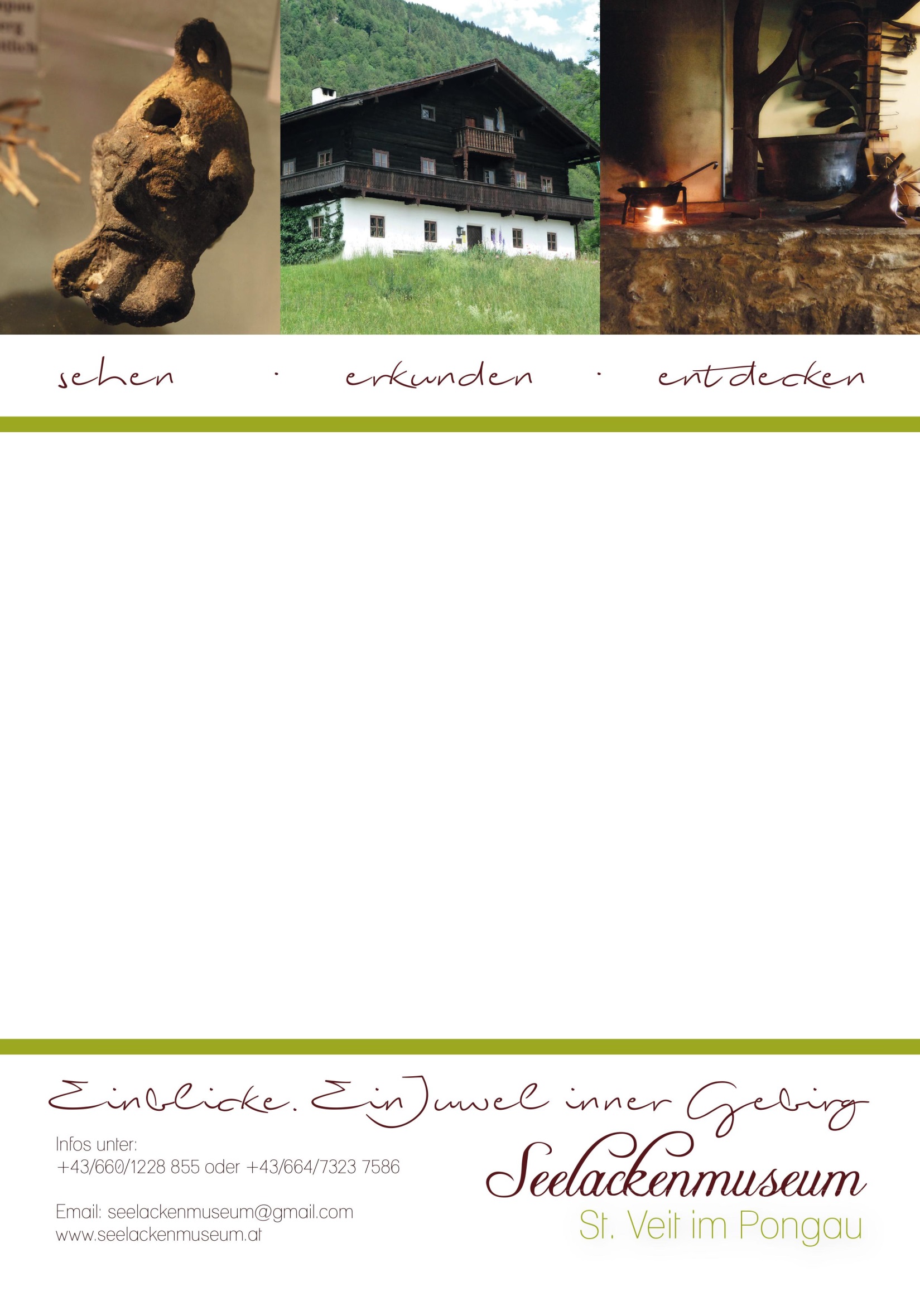 Wir öffnen am 5. Mai 2024
Unsere Öffnungszeiten bis Oktober:
Sonntag 10 - 12 Uhr und 13 - 16 Uhr
Mittwoch 13 - 16 Uhr und 19 - 21 Uhr
 
Das Museum lädt zum Entdecken und Erforschen ein!
Komm und  schau herein!
Wir freuen uns auf Euren Besuch im Museum.
 
Das Team des Seelackenmuseums

  Besuche nur mit Führung.Letzter Einlass 1 Stunde vor Schließung.
 
.